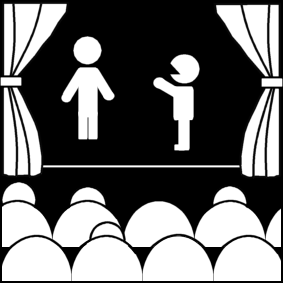 The Rise of Realism and   Twentieth-Century Realism
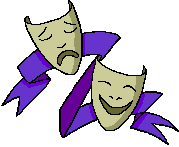 Week 13
[Part 1]
Introduction to Theatre
College of the Desert
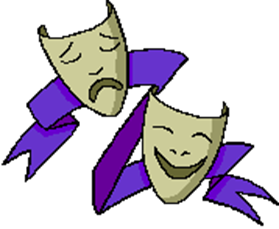 Fourth Critique Due – 11/15/22Buried Child
Critiques are expected to be AT LEAST FIVE (5) full double-spaced typewritten pages long. 1 inch margins, 12 pt. Time New Roman font.
Cite your sources APA style (go to “Son of Citation Machine” for help online with citing sources).
VERY IMPORTANT:  DO NOT, I REPEAT NOT, GIVE A SYNOPSIS OF THE PLAY (A DESCRIPTION OF WHAT HAPPENS -- THE STORY, IF YOU WILL), EXCEPT FOR A VERY BRIEF ONE (ONE PARAGRAPH OR SHORTER). ASSUME YOUR READER IS FAMILIAR WITH THE PLAY. ANY ELEMENTS OF A SYNOPSIS SHOULD BE USED ONLY TO HELP SUPPORT / DEVELOP THE IDEAS YOU MENTION AS YOU ANALYZE THE PLAY / PRODUCTION.  
YOUR CRITIQUE MUST BE AN ANALYSIS OF THE PLAY / PRODUCTION. 
 BE SURE TO BACK UP / SUPPORT / CLARIFY YOUR IDEAS WITH SPECIFIC EXAMPLES FROM THE PLAY.
Please make sure that you have one specific question you are trying to analyze and that it is clearly stated in your thesis statement.
Fourth Critique Due – 11/15/22Buried Child
Do TWO of the following: 

Describe and analyze the play's characters. 
Are the characters clearly defined? 
Are they realistic or symbolic? 
Which characters are in conflict? 
How do minor characters relate to major ones? Are they mirror images, contrasts, parallels? 
Which characters are poorly presented? Are they incomplete, inconsistent, unbelievable? 
Which characters did you identify most closely with? Why? 
Describe and analyze the content and plot structure of the play.
Is the structure serious or comic? Realistic or fantastic? If serious, is it tragic or more down-to-earth? If comic, is it plain comedy or farcical. 
Does it mix elements? Serious with comic, realistic with unrealistic? 
Is the play written in climactic form, episodic form, or some other form? 
What is the major conflict and its initiating incident? 
Does the play have an early or a late point-of-attack? 
How is precursor action made clear? 
How are complications developed and how does the play resolve? 
Describe and analyze the theme of the play. 
What is the play about? Is it easy to understand or not? 
Does the play present the subject clearly? 
Does the playwright seem to have an opinion, or does the playwright appear neutral? 
How is the theme brought about? Words? Actions? Symbols? 
Is there more than one theme? Are they consistent with one another?
Who was Sam Shepard?
According to Biography.com:
Sam Shepard was an Oscar-nominated actor and prolific playwright who won the 1979 Pulitzer Prize for 'Buried Child.‘
Shepard was also a director, screenwriter and actor who was featured in many films, including Days of Heaven, Paris, Texas, Country, Steel Magnolias, The Notebook and August: Osage County. He earned a 1983 supporting actor Oscar nomination for The Right Stuff.
The acclaimed actor and playwright died on July 27, 2017, at his home in Kentucky from complications of amyotrophic lateral sclerosis, which is also known as Lou Gehrig’s disease. He was 73. 
Video - Remembering Sam Shepard: 1945-2017
https://youtu.be/gHvcg8hRH_k
Summary of the Play
ACT 1
On a rainy day in rural Illinois in 1978, Dodge, a sickly man in his late seventies, sits on the couch in the living room of his old, rundown farmhouse. 
He stares at the television. 
After a while, Dodge looks to make sure that no one is watching him, then pulls a bottle of whiskey from underneath the couch cushion, takes a long drink, and returns it to its hiding place. 
Dodge attempts to suppress a cough, but his wife Halie hears him, and she calls to him from upstairs, suggesting that Dodge take some medicine. 
From upstairs, Halie describes the torrential rain outside and blames it for Dodge’s ills. 
Dodge ignores her, takes another drink, and lights a cigarette. 
He has another coughing fit, and Halie threatens to come downstairs, but Dodge tells her not to. 
Halie again tells Dodge to take a pill for his cough. 
She wonders aloud whether taking medicine is the Christian thing to do, but concludes that Dodge might as well take it.
Summary of the Play
ACT 1
Halie advises Dodge not to watch any television programs that will get him excited, such as horse racing, and the two argue about what day of the week horse races are held. 
Halie recounts a fanciful story from a time before she and Dodge were married, describing how a handsome man once escorted her to a horse race. 
Dodge insults her for her promiscuity. 
Halie lets Dodge know that she is going out to meet the minister Father Dewis for lunch, and that their son Bradley will be coming over later to cut Dodge’s hair. 
Dodge stubbornly refuses to let Bradley cut his hair. 
Halie says that Tilden, their eldest son, is in the kitchen, and suggests that he might protect Dodge—an idea the Dodge scoffs at. 
Dodge calls out for Tilden and then goes into a horrible coughing fit.
Summary of the Play
ACT 1
Tilden, a “profoundly burned out and displaced” man in his forties, enters, wet with rain and holding an armful of freshly picked corn. 
He simply stares at Dodge as Dodge’s coughing fit subsides. 
Dodge asks Tilden where he got the corn, and Tilden tells him that he has just picked it in the fields out back. 
Dodge insists that there hasn’t been corn out back since 1935, and Halie’s voice confirms this from upstairs. 
Dodge commands Tilden to return the corn to where he found it, but instead Tilden dumps the ears of corn on Dodge’s lap. 
Dodge asks Tilden if he’s in some kind of trouble. 
He tells Tilden that Halie has already told him about some mysterious incident in New Mexico that has landed Tilden back home in Illinois. 
Tilden exits to get a chair from the kitchen, and Dodge pushes the ears of corn off his body.
Summary of the Play
ACT 1
Tilden returns with a chair and pail and begins to husk the corn. 
Dodge asks Tilden what his plans are for the future, but says that he’s not worried about him. 
Tilden tells Dodge that he should have worried when Tilden was in New Mexico, but then changes the subject and asks Dodge for some of his hidden whiskey. 
Dodge plays dumb in response. 
From upstairs, Halie calls out to Dodge that Tilden should not be drinking anything. 
Unaware that Tilden can hear, Halie enters into a long speech about how she and Dodge need to stay healthy because Tilden can no longer take care of himself. 
She also reveals that their son Bradley accidentally cut off his leg with a chainsaw, and so he can’t be depended on to take care of the couple in their old age. 
Halie laments Tilden’s fall from All-American quarterback to disturbed criminal. 
Halie goes on to admit that once Tilden and Bradley exposed themselves as failures, she placed her hopes in her youngest son, Ansel. 
Halie finally enters from upstairs, appearing onstage for the first time. 
She is a woman in her sixties, and she wears full mourning attire. 
As she slowly descends the stairs, she praises Ansel for his intelligence, bravery, and skills as a basketball player and soldier. 
She quickly skirts over the detail that Ansel died in a motel room.
Summary of the Play
ACT 1
Halie, completely absorbed in her story, explains that Father Dewis wants to recommend to the city council that Ansel be commemorated with a statue. 
She then blames Ansel’s death on the fact that he married into a Catholic family. 
She explains that Ansel died on his honeymoon, and, in a disturbing set of images, Halie suggests that she knew Ansel was going to die because their parting kiss the last time they saw each other was irregularly dispassionate. 
Halie finally comes out of her daydream, and angrily notices the husks on the floor of the living room. 
Halie asks Tilden where the corn has come from, claiming that she can see  fields from her bedroom window and that there is no corn to speak of. 
When Tilden insists that he picked the corn out back, Halie threatens to kick Tilden out of the house. This makes him start to cry.
Summary of the Play
ACT 1
Dodge reprimands Halie for upsetting Tilden, but Halie warns the men that they’d better clean up the mess before Bradley comes and sees it. 
A short argument ensues where Dodge insults Bradley, disowning him as his son, and claiming that his real flesh and blood is “buried in back yard!” Everyone freezes at this comment and the mood abruptly changes. 
Halie tells Tilden not to go out back again, and then she exits for her lunch with Father Dewis, telling the men she’ll be back soon. 
Tilden scolds Dodge for his comments about the back yard, but Dodge refuses to apologize or discuss the matter further, instead turning the focus back to Tilden’s failure to be an independent adult. 
As Tilden begins to head out back again—against Halie and Dodge’s wishes—Dodge has another violent coughing fit. 
Tilden gets him some water, and Dodge takes a pill. 
Tilden helps Dodge get settled, covering him with a blanket. 
Dodge asks Tilden to stay with him, and Tilden agrees to. When Tilden tries to remove Dodge’s baseball cap, however, Dodge refuses to take it off—he wants to protect himself against a haircut from Bradley.
Summary of the Play
ACT 1
Dodge falls asleep. 
Tilden steals Dodge’s hidden whiskey, and then covers the sleeping Dodge with the corn husks and sneaks away. 
After a few moments, Bradley enters from the screen porch. 
His left leg is a wooden prosthetic, and he walks with a limp. 
He notices Dodge on the couch under the mess of corn husks. 
Bradley laboriously kneels beside Dodge, violently removes Dodge’s cap, and begins to shave Dodge’s head with a pair of electric clippers.
Summary of the Play
ACT 2
That night, the rain continues. 
The mess from act one is gone from the living room, and Dodge is asleep on the sofa, his scalp bleeding from the aggressively short haircut. 
Vince, Tilden’s twenty-two-year-old son, and Shelly, Vince’s nineteen-year-old girlfriend, appear on the screen porch. 
Shelly is extremely amused by the pastoral setting, and compares the farmhouse to a Norman Rockwell painting. 
Vince scolds her for acting silly, explaining that the situation is tense because he hasn’t seen his family in over six years. 
The young couple enters, and Vince goes upstairs to see if anyone is home. 
Shelly notices Dodge on the couch, and he wakes up and startles her. 
While Vince is upstairs looking at photographs, Shelly attempts to explain to Dodge that she and Vince were on their way to New Mexico so that Vince could reconnect with Tilden, and that they stopped at Dodge’s on the way for a visit.
Summary of the Play
ACT 2
Vince comes downstairs, but Dodge is confused and does not recognize him. 
When Vince asks after Halie, Dodge responds by saying that she won’t be back for days. 
Dodge also reveals that Tilden is here at the farmhouse, rather than in New Mexico like Vince thought. 
Spooked, Shelly asks Vince if they can leave. 
Dodge starts to comment on Shelly’s physical appearance and she grows more frightened, begging Vince to leave, but he forces her to stay. 
Dodge calls for Tilden, who then enters with an armful of carrots, apparently from out back. 
Tilden does not seem to recognize Vince, and when Shelly presses him, Tilden tells her that his son is dead and buried in the back yard. 
As Vince grows even more confused by the situation, Shelly offers to take the carrots from Tilden and begins to help peel them. 
Dodge asks Vince to get him a new bottle of alcohol, and Shelly urges him to do so. 
Vince accuses Shelly of adding to the confusion.
Summary of the Play
ACT 2
While Vince makes various attempts to remind Dodge and Tilden of who he is, Dodge begs for alcohol and comments on Shelly’s beauty. 
Vince finally gives up and agrees to get Dodge his bottle. 
Shelly does not want Vince to leave her alone in the house, and she asks to come along, but Vince is bewildered and wants to be alone. 
He leaves Shelly, saying he is going to get the bottle and will return right away. 
Once Vince is gone, Shelly asks Tilden if he is really unable to remember Vince. 
Tilden says he finds something familiar about Vince but cannot recall him. 
Tilden asks Shelly to tell him some shred of personal information about Vince. 
When Shelly refuses, Tilden says that he also has awful secrets that he cannot tell.
Summary of the Play
ACT 2
Tilden admires Shelly’s rabbit-fur coat, and Shelly allows him to feel it. 
She gives it to him, and he puts it on, taking pleasure in the softness of the material. 
Tilden tells Shelly that there was a time when he used to be free to adventure, but now he can’t any longer. 
When Shelly presses him for more information, Tilden reveals that there was a baby in the family, but Dodge drowned it, and no one knows where he put it. 
An agitated Dodge tries to get Tilden to stop telling Shelly this story, and he tries to stand and walk toward Tilden, but he falls. 
Tilden continues to tell Shelly that not even Halie or Bradley know where the corpse of the baby is buried. 
Meanwhile Shelly moves to help Dodge, but Tilden forcibly keeps her seated. 
Tilden tries to return Shelly’s jacket to her, but she does not take it.
Summary of the Play
ACT 2
The squeaking of a wooden leg is heard and Bradley enters. 
He sees Shelly and begins to interrogate her, asking who she is and what she’s doing in the house. 
Bradley takes the coat from Tilden and tells Shelly that she should take Tilden away with her. 
He says that Tilden used to be a great football player but is now a failure. 
Bradley says the same is true of Dodge. 
Bradley accuses Shelly of being with Tilden, mocking her by saying that women like men who are “important.” 
Intimidated, Tilden bolts off. 
When Shelly offers to help Dodge, Bradley mocks her by saying that they should drown Dodge instead. 
Terrified, Shelly tells Bradley to shut up.
Bradley then asserts his dominance by forcing Shelly to open her mouth and putting his fingers into it. 
As the act ends, Bradley has one hand in Shelly’s mouth, and he drops the fur coat on Dodge, covering Dodge’s head.
Summary of the Play
ACT 3
The next morning, the rain has stopped and sun shines into the living room. 
Bradley sleeps on the couch, his prosthetic leg detached nearby. 
Dodge sits against the television, visibly weak, wearing his cap and Shelly’s coat.
Shelly enters cheerily from the kitchen with a bowl of soup. 
She offers it to Dodge, but he refuses it, preoccupied with Vince’s prolonged absence and his own craving for a bottle of alcohol. 
Dodge tries to get Shelly to give him a massage, but she declines. 
Shelly believes Vince will return (at least to retrieve the saxophone he’s left), and Dodge mocks her optimism. 
Shelly turns her attention to the change in weather, and Dodge mocks her further. 
Shelly tells Dodge that today feels different—that last night she was afraid, but she isn’t today. 
Dodge assures her that Bradley is nothing to be afraid of, and suggests that he’d be even more useless if she threw away Bradley’s prosthetic leg.
Summary of the Play
ACT 3
Shelly is shocked that Dodge would think of doing such a thing, but Dodge argues that he should not be judged in his own house. 
Shelly muses that the house feels familiar, like it’s empty except for her, and that Dodge and Bradley seem out of place. 
Shelly tells Dodge that she slept in Halie’s room, where she observed the family’s history in photos, as well as crosses on the walls. 
As Dodge tries to deflect her questions, Shelly asks him about a photograph depicting the whole family standing on a farm full of corn and wheat, with Halie holding a baby. 
Shelly says that Halie looks lost in the photo. 
Dodge continues to defend himself and claims disinterest in the photos, until Shelly asks Dodge outright if Tilden was telling the truth about the killing of the baby. 
Suddenly Dodge’s demeanor changes, and Dodge asks Shelly where Tilden is. 
She tells Dodge that Bradley chased him out of the house. 
Dodge worries that Tilden will get hurt without supervision. 
He explains to Shelly that Tilden was once in trouble and can no longer be left alone.
Summary of the Play
ACT 3
Shelly and Dodge hear the sounds of Halie and Father Dewis on the porch. 
Dodge begs Shelly to stay and protect him. 
He hides under the fur coat. 
Dewis wears while traditional attire of a minister, while Halie is now dressed in a bright yellow dress and holding yellow roses. 
The pair are slightly drunk, and do not notice Dodge and Shelly. 
Father Dewis jokes that deep down, he and Halie know they are “every bit as wicked as the Catholics.” 
Halie and Dewis flirt as they enter the living room, but stop dead when they see Shelly and the scene in the living room. 
Embarrassed, Halie tries to clean up in the living room by taking the fur coat off of Dodge and covering the prosthetic leg with it. 
When Dodge protests, Halie whips the blanket off of Bradley, revealing his amputated leg, and throws the blanket on Dodge. 
Bradley wakes with a start and begs for the blanket, but Halie coldly lectures him and he begins to cry.
Summary of the Play
ACT 3
Halie asks Father Dewis, who is at a loss for words, for advice on how to handle the bizarre assembly in her living room. 
In an attempt at seduction, Halie tries to find a bottle of whiskey, and reaches into Dewis’ pockets intimately as Dodge watches. 
Halie says that the roses that Father Dewis gave her wash away the smell of sin in the house. 
Halie finds the whiskey and drinks it in front of Dodge as she claims that a statue of Ansel, holding a basketball and rifle, will be built. 
Bradley interjects that Ansel never played basketball, but Halie tells him to shut up. 
Not allowing anyone to get a word in, Halie continues to drink and lament the deterioration of society and its values. 
Dewis reminds Halie that it is important to believe in certain things, and she twists his words to rail against Dodge as an example of a person driven mad by lack of values. 
She throws a rose into Dodge’s lap.
Summary of the Play
ACT 3
Shelly finally interjects that she came to the house with Vince, and Halie does not seem to immediately recognize that Vince is her grandson. 
As Shelly continues to jog her memory, Halie suddenly becomes worried about Tilden’s whereabouts. 
Halie yells at Dodge for allowing Tilden to leave. 
Meanwhile Dodge begs for alcohol, Shelly yells at Halie to pay attention to her, and Bradley yells at Shelly for disrespecting his mother. 
As Halie laments the state of the family, Bradley steals the blanket back from Dodge, causing a ruckus. 
In a rage, Shelly takes the bowl of soup that she tried to give to Dodge and smashes it against the door. 
Bradley calls Shelly a prostitute, and the two begin to argue. 
Shelly takes the fur coat and Bradley’s prosthetic leg and taunts Bradley with it. 
Bradley covers himself in the blanket and whimpers. 
Dewis tries to get Shelly to return the leg, but proves useless.
Summary of the Play
ACT 3
Shelly tells the family to stay away from her. 
She says that she had come along with Vince and was excited to meet the family he had told her about, but that this family is unrecognizable as the family he described. 
When Halie threatens to call the police, Bradley implores her not to, and Shelly blames the family for keeping their gruesome secret. 
Bradley, Halie, and Dewis command Shelly to stop interfering in their business, but Dodge finally relents and decides to tell Shelly the truth. 
Despite protestations from Halie and Bradley, Dodge recounts how Halie had a baby, and apparently the child was Tilden’s. 
Tilden was close with the baby, but Dodge was ashamed of it, and so he killed the child. 
Halie begins to claim that Ansel would have saved the child, and then there is a crash on the screen porch. 
The noise comes from Vince, who is tearing the door off of the screen porch in a drunken stupor. 
Vince takes empty liquor bottles from a paper bag and smashes them while singing. 
Dodge and Halie finally seem to recognize him as their grandson, but in his drunken state Vince cannot recognize anyone.
Summary of the Play
ACT 3
Vince’s drunken behavior continues on the porch, and when Halie asks Dewis for help, Dewis says that he’s outside of his parish. 
Dewis invites Halie upstairs. 
She despairs at how her sweet grandson has turned into a monster, but then follows Dewis to the bedroom. 
Vince enters the house through a screen porch window while Shelly goes out onto the screen porch. 
Dodge then begins to deliver his last will and testament. 
While Dodge delivers his speech, Vince keeps the prosthetic leg away from a whimpering Bradley, and goes to smell Father Dewis’ roses. 
Dodge declares that the house will go to Vince, the tools will go to Tilden, and the tractor and all the rest of his belongings will be burned in the middle of the field.
Shelly tells Vince that she will leave, but Vince wants to stay. 
Shelly asks Vince what happened to him the night before. 
Vince explains that he considered running away and drove all the way to Iowa, but then he saw his reflection and the reflection of his ancestors in the windshield of his car and he was compelled to return. Shelly leaves him.
Summary of the Play
ACT 3
As Vince continues to taunt Bradley with the leg, Father Dewis comes down the stairs. 
Vince throws the leg out of the room, and Bradley crawls to retrieve it. 
Dewis urges Vince to go see Halie, but Vince tells Dewis that they are the only two in the house, and that he should leave. 
As Dewis leaves, he tells Vince that he doesn’t know how to help Halie.
Vince notices that Dodge has silently died. 
He covers Dodge in the blanket and places the roses on his chest, then lies down on the sofa and stares at the ceiling. 
From upstairs, we hear Halie calling out for Dodge, telling him that Tilden was right, and that the field is full of vegetables. 
Tilden enters, covered in mud, holding the rotted corpse of a small child. 
He ascends the stairs towards Halie as we hear her considering aloud the rain and the sun, and how they make the plants grow.
Discussion Topics
Who is the  buried child and to whom does it belong?
What is wrong with this family?
What is the relationship between men and women in this family?
What is the significance of the haircut at the end of Act 1? 
One of Shepard's favorite themes is the decay of the American family, and we certainly see this in BURIED CHILD. What are some obvious examples of this decay? 
What is the symbolic significance of the fact that Vince is not recognized by his family? 
How do we see the characters in this play constantly fight for power?
Essay Topics
Shepard incorporates many symbols into Buried Child in order to communicate deeper levels of meaning to his audiences. Consider the importance of Bradley's artificial leg, Dodge's baseball cap, and the blanket from the living sofa as symbols in the play. What might each one represent? How are they used by different characters? How do they affect your understanding of the play's plot?
Read another contemporary American family drama, such as Arthur Miller's Death of a Salesman,  and discuss the contrasting views of family each playwright presents in his work. Consider such things as: the responsibilities of parents; animosities among family members; sibling rivalries; and the effects of domestic violence.
The American mythology of the American Dream clearly dominates the theme in the plays Death of a Salesman and Buried Child. What are the similarities and differences with these playwright’s view of the American Dream?
Looking at the Play a little closer…
In Act 1…
The opening moments of the play immediately establish Dodge, the head of family, as weak and vulnerable. 
The setting also gives us a sense of the family’s lack of success and prosperity. 
The decaying family farmhouse is a fitting metaphor for both the failure of the American Dream and the collapse of this family. 
The rain outside calls to mind the Biblical flood in Genesis—an image of both punishment and renewal. There are many religious symbols throughout this play.
Dodge and Halie, far from being an ideal of a family headman and headwoman, are hopeless and constantly at odds. 
Halie doesn’t even appear until much later—we know her only by her voice—as the couple seems to want to avoid each other. 
Halie reveals that her knowledge of her own religion is suspect, but also that she uses religion when it’s useful to her—and abandons it when it goes against her desires.
Looking at the Play a little closer…
The narrative about the horse racing not only shows how Halie seems to revise the past, but also further establishes the hostile relationship between husband and wife. 
The allusions to Halie’s extra-marital activity help to paint a picture of the couple’s specific dysfunction. 
Halie and Dodge’s argument about Tilden and Bradley further identifies problems the family is experiencing. 
The two adult sons are unable to take care of their aging parents like we might expect. 
In this exchange, Bradley is characterized as abusive and Tilden as unable to protect even himself, much less his father. 
Tilden seems to lack any emotional response to his father’s illness, emphasizing his “burned out” nature and also the fact that he may be mentally disturbed in some way. 
The first appearance of corn (the motif of the harvest) presents the possibility for eventual renewal, even though at this point Dodge seems devoted to the idea of his farm’s infertility.
Looking at the Play a little closer…
Dodge’s refusal of the corn is a refusal to acknowledge reality, much like his refusal to admit to his crimes. 
Tilden putting the corn in Dodge’s lap then forces Dodge to confront reality in a direct way. 
Here we also learn that Tilden has been forced to return home after trying to make a new life for himself elsewhere. 
Although the details of Tilden’s time in New Mexico are hazy, the fact that Tilden brings up this lonely time to his father further emphasizes how the characters’ pasts weigh on them and their relationships in the present. 
Tilden is portrayed as a helpless, ineffectual man without a future. 
Halie continues to solidify our awareness of Bradley and Tilden’s dysfunction. 
The sons need to be looked after, and therefore are not suitable heirs to Dodge (or even functional adults). 
The mention of Tilden’s former athletic prowess demonstrates a uniquely American kind of nostalgia—it’s implied that the family once had achieved the “American Dream” (owning their farm, having a child who was a football star), but now that dream has collapsed forever.
Looking at the Play a little closer…
Halie uses Ansel’s death as an excuse for the family’s demise without taking any responsibility herself. 
The quick reveal that Ansel died a rather humiliating death then demonstrates that Halie may revise the past in order to ease her feelings about the present. 
We see just how much Halie lives in a world of nostalgia (as she appears for the first time)—she seems to love her sons as they were in the past, but she is scornful of their present selves. 
Halie’s faith in Ansel as the family’s would-be savior continues to be undercut by her bizarre allusions to the incestuous feeling she seemed to have had for him. 
All this hints at something more sinister, as we will see. 
We also see Halie again using religion as a basis for prejudice and superstition. 
Halie’s denial of the corn’s existence aligns her with Dodge—mirroring their refusal to acknowledge their past crimes. 
Halie’s explosive reaction towards Tilden is in a way a representation of her intense and absolute refusal to revisit the family’s past trauma. 
We also see Tilden acting especially childlike and helpless here.
Looking at the Play a little closer…
The argument that Halie and Dodge have about Bradley continues to stress the tense and hostile relationships that the family members have with each other. 
Dodge’s cryptic comment and the reaction that it elicits draws a mysterious connection between the family and the tract of land that now seems to produce crops. 
Combined with the title of the play itself, this increases the mood of something ominous and grotesque approaching. 
When the family’s dark past bubbles up, Tilden seems to attempt to confront it, while Dodge totally refuses. 
In a sense, Tilden helping his ill father and tucking him in on the couch foreshadows a sort of burial process. 
Dodge is dying, and Tilden is attempting to help him pass on comfortably, and, in doing so, aiding in the renewal of the family—another ritual likewise associated with harvest.
Looking at the Play a little closer…
Bradley is again portrayed as a bully, even to his own father. 
This symbolic burial further emphasizes the power shift occurring in the family, and displays Tilden’s strange mental processes. 
Bradley’s abusive (and petty) behavior towards his father exposes even more bitterness between the family’s members, and again shows the childishness of even the grown children. 
Bradley’s violent shaving of his father’s head seems like another ritual associated with death—like shaving a prisoner before his execution, or shearing a sheep before slaughter.
Looking at the Play a little closer…
In Act 2…
Rockwell was known for his idyllic illustrations of family life in the 1960s and 1970s. 
Although the house reminds Shelly of a stereotypical all-American family, the behavior that the family displayed in the first act shows us just how false this sentiment is. 
Shelly begins to discover the darkness that clouds the family and she becomes our audience surrogate—providing a relatively sane outsider’s perspective into the family’s bizarre and sinister world. 
By stating that the objective of the trip is to reunite Vince with his estranged family, Shelly sets up the couple as the external force that will challenge the family’s desire to deny, escape, or falsify the past. 
Dodge seems to mistake Vince for Tilden, showing just how deeply the family members are estranged from each other. 
Shelly’s assumptions about the house immediately begin to transform as she witnesses this distressing level of alienation.
Looking at the Play a little closer…
The family is frightening and strange to an outsider like Shelly, but Vince is determined to reconnect with his past. 
The carrots again represent the ongoing possibility of redemption or new life. 
Tilden’s cryptic statement is reminiscent of Dodge’s. 
The secret that the back yard holds makes Tilden unable to recognize Vince, and adds to the growing sense of mystery and horror. 
Tilden is clearly mentally troubled in some way. 
While Vince struggles to get his bearings, Shelly offers to help with Tilden’s harvest, taking action to establish some normality to the scene. 
Her helpfulness and friendliness positions her to uncover more about the family’s past later. 
Vince’s desperation to be remembered by Dodge and Tilden suggests the power of the family unit, no matter how bad that family’s behavior might be. 
Dodge grows increasingly less sympathetic as he leers at Shelly.
Looking at the Play a little closer…
Vince seems suddenly in the grip of the family now, and automatically chooses Dodge’s wishes over Shelly’s. 
Even though Tilden does not fully recognize Vince, the connection he feels for him again emphasizes the power of the familial bond. 
The comfort that Shelly has now cultivated with Tilden allows for the family’s dark past to slowly begin emerging. 
Tilden seems to think that Shelly’s restraint means that she has a horrible past of her own, so he trusts her. 
We see again just how childlike and developmentally stunted Tilden is. 
Shelly, as the audience’s representation, works to unearth the family’s past. 
In this moment, one of the play’s mysteries comes into focus as we learn the specifics of the curse-like crime that hangs over the household. 
Dodge continues to try to suppress the past, but he is becoming too weak to stop it from coming out, as evidenced by his worsening illness.
Looking at the Play a little closer…
Tilden seems childlike and innocent, but he is still a grown man with a grown man’s strength, and so another potentially frightening figure for Shelly. 
Bradley’s public disdain for Tilden again reinforces the family’s dysfunction. 
Here Bradley invokes the past, but unlike his mother, he uses it for ridicule rather than nostalgic reminiscing. 
Bradley is childish in his own way as he mocks his traumatized brother. 
Bradley’s emphasis on “importance” is evidence of an insecurity with his own level of power within the family. 
In a grotesque, horrifying show of force, Bradley strives for the position of power by frightening his older brother, symbolically “burying” his father with the coat, and physically dominating Shelly. 
Bradley’s moral compass is determined by a desire for power, unlike Tilden, who although confused, seems like a decent person.
Looking at the Play a little closer…
In Act 3…
The passing of the storm parallels the clarity that has begun to come from Tilden’s attempts to reveal the family’s past. 
Bradley sleeps in Dodge’s former position of power, but his leg leaves him vulnerable for turmoil. 
Along with the improvement in weather, Shelly provides a positive point of view in the wake of the previous night’s harrowing truth-telling episode—apparently the men seem less frightening and ominous in the light of day. 
These tonal shifts hint at more change to come. 
Shelly assumes that Vince will return, but it seems that he has been sucked into the life of the family already and is abandoning his life and dreams (represented by both Shelly and the saxophone). 
Dodge and Bradley’s mutually abusive relationship remains strong. 
Even in his state of weakness, Dodge looks for ways to emasculate and get back at his son.
Looking at the Play a little closer…
Again, Shelly provides the audience a lens to view the family. Despite the grotesque dysfunction of this particular family, there is still something about it that is universally recognizable. 
Shelly’s observation also seems to hint at how stuck in the past the family is—everything feels out of place in the present. 
This description of the room reinforces Halie’s liking for both nostalgia and religion.
At first glance, this photo seems to depict the stereotypical, idyllic, “Norman-Rockwell-type” American family, and yet at a closer glance there are things very out of place—the mother seems estranged, and there is a baby who has now mysteriously disappeared. 
The photo seems to encapsulate Shepard’s skeptical view of the idea of the American Dream. 
In contrast to Halie’s nostalgic tendency to revise history, Dodge chooses to ignore and deny the past. 
Yet this forgetfulness also seems to be selective to the crime Dodge committed. 
When the subject turns away from himself, Dodge volunteers information about Tilden’s return home.
Looking at the Play a little closer…
From the moment Father Dewis is introduced, his behavior does not reflect the uniform that he wears. 
His drunken and lustful actions seem to suggest that in the world of the play, even religion is too perverse to help the family. 
Dewis’s joke encapsulates the play’s cynical viewpoint on religion. 
Although Halie broadly uses religion to justify her sense of right and wrong, she’s just as wicked as the people she condemns—and she knows it, and doesn’t feel guilty. 
This sequence of burials symbolizes an ongoing transfer of power within the family. 
The dying Dodge is “buried” by the blanket, and this burial simultaneously removes Bradley from power and puts him at his most vulnerable. 
Father Dewis, the embodiment of religion in the play, demonstrates his inability to solve problems, and worse yet, he encourages Halie’s adulterous behavior. 
The roses, an obviously weak fix to the dysfunction and “sin” in the house, reinforce this sense of ineptitude—similar to how Halie’s nostalgia attempts to cover up the horrifying reality of the past.
Looking at the Play a little closer…
Even when Dewis does offer advice, Halie willfully misinterprets it to emphasize her own points of argument. 
The rose on Dodge’s lap adds to the ongoing funerary symbolism. 
Halie adds to the sense that the family’s memory is selective, and that Vince, at least for the time being, has been erased. 
This moment also echoes Shelly’s conversation earlier in the act with Dodge, where Dodge used Tilden as way of redirecting the focus away from his own past. 
After enduring horrible treatment, Shelly finally acts out. The outsider is able to grab the attention of the other characters by stooping to their level and speaking their language of violence. 
The family’s toxicity drives Shelly to take Dodge’s suggestion from earlier in the act. In order to have a voice, her actions become more consistent with those of the family—she becomes more infantile, bullying, and grotesque in her actions the longer she stays in the house. 
In this moment Shelly fully expresses the shattering of her Norman Rockwell preconceptions about the family.
Looking at the Play a little closer…
The ever-persistent undercurrent of failure, resentment, and guilt that surrounds the family, paired with Dodge’s severe illness, finally cause him to relent to Shelly’s sweet-talking. 
Dodge’s speech clarifies the details of the crime, illuminating Tilden’s estrangement, and expanding upon the implications of Halie’s incestuous past. 
Even in this climactic moment of revelation, when the truth is finally spoken aloud to an outside audience, Halie still invokes Ansel as a fantasy solution. 
Once the whole truth has been aired, the cloud of selective memory is lifted and the grandparents seem to recognize Vince as family (or perhaps they only recognize him now that he’s drunk and aggressive—acting like a true member of their family). And yet, their earlier refusal to acknowledge him has apparently caused an identity crisis for Vince. 
To reinforce the play’s stance on religion, Dewis commits rather obvious adultery with a vulnerable follower of his in a time when guidance and wisdom are desperately needed. 
Vince is barely recognizable in his drunken state. 
He immediately displays his power over the room by barging in and stealing the prosthetic leg—he is the new “alpha male.”
With this declaration, Vince officially becomes the new headman of this collapsing family, Tilden is left in essentially the same position, and Bradley is punished for his abuse.
Looking at the Play a little closer…
The image of Vince seeing his ancestors in his own reflection and being compelled to return demonstrates the intense power of the family bond and the power of the past. 
In this case, these forces prove insidious as they destroy Vince’s relationship and his career goals. 
Sally has learned the truth, and now she escapes the family’s grotesque world. 
Vince’s sense of power grows as he commands the space. However, this newfound power does not feel especially glorious, but rather it seems like the beginning of a new cycle of failure. 
Once again, religion (or at least Dewis’s shallow, hypocritical kind of religion) is portrayed as ineffectual in the face of such problems. 
Dodge’s death completes the transference of power, as he is “buried” yet again. 
Vince now assumes the same position on the couch that Dodge was in at the beginning of the play, setting the new cycle in motion.
Looking at the Play a little closer…
The corpse of the murdered child is “harvested” and displayed by Tilden, as everything that was “buried”—both the truth and the child itself—is now uncovered to the light of day. 
At the same time as this horrifying and symbolic “harvest” takes place, the rebirth of crops on the family’s formerly infertile land suggests the possibility for growth and renewal once the family has finally faced the truth. 
It’s unclear if they will be able to do this—especially as Vince seems to have already become the new version of Dodge, and Halie continues to avoid the truth and focus on something positive and simplistic—but at least the possibility is there, as Shepard ends his grim play on this ambiguous note.
Works Cited
A&E Television Networks, LLC. “Sam Shepard.” Biography.com, A&E Networks Television, 5 Aug. 2017, www.biography.com/people/sam-shepard-9481676?_escaped_fragment_=. 

LitCharts. “Failure and the American Dream Theme Analysis.” LitCharts, 2017, www.litcharts.com/lit/buried-child/themes/failure-and-the-american-dream.